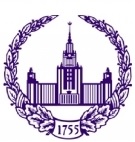 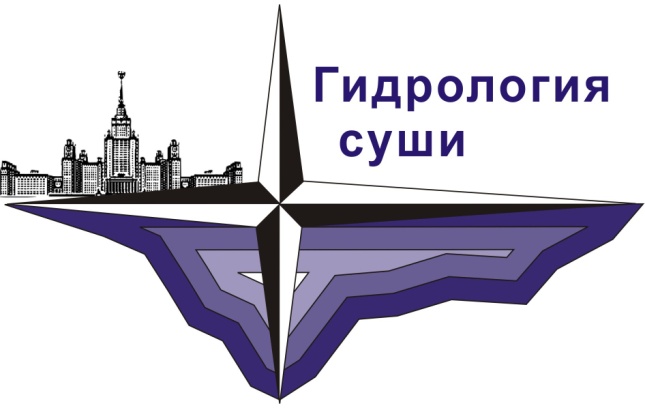 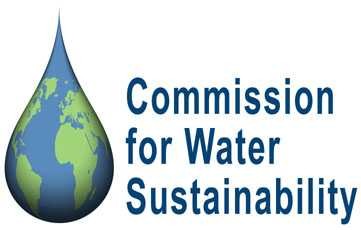 Московский Государственный Университет имени М.В. Ломоносова
ВОДНЫЙ РЕЖИМ РЕК ЕВРОПЕЙСКОЙ ТЕРРИТОРИИ РОССИИ И ЕГО ТРАНСФОРМАЦИЯ В ХХI ВЕКЕПОД ВЛИЯНИЕМ МЕНЯЮЩЕГОСЯ КЛИМАТА
Всероссийская научно-практическая конференция 
«Водные ресурсы России: современное состояние и управление»
Сочи, 8 -14 октября 2018
Мария Киреева, Наталья Фролова, Екатерина Рец, Тимофей Самсонов, Наталья Езерова
Актуальность
СУЩЕСТВУЮТ: 
КНИГи (1970-e) и КАРТы (90-e)
ЦЕЛЬ: НАПРАВЛЕННОСТЬ & СТЕПЕНЬ ИЗМЕНЕНИЯ ? (2018 – )
Актуально в 1990-2010
Актуально в 2010 – …
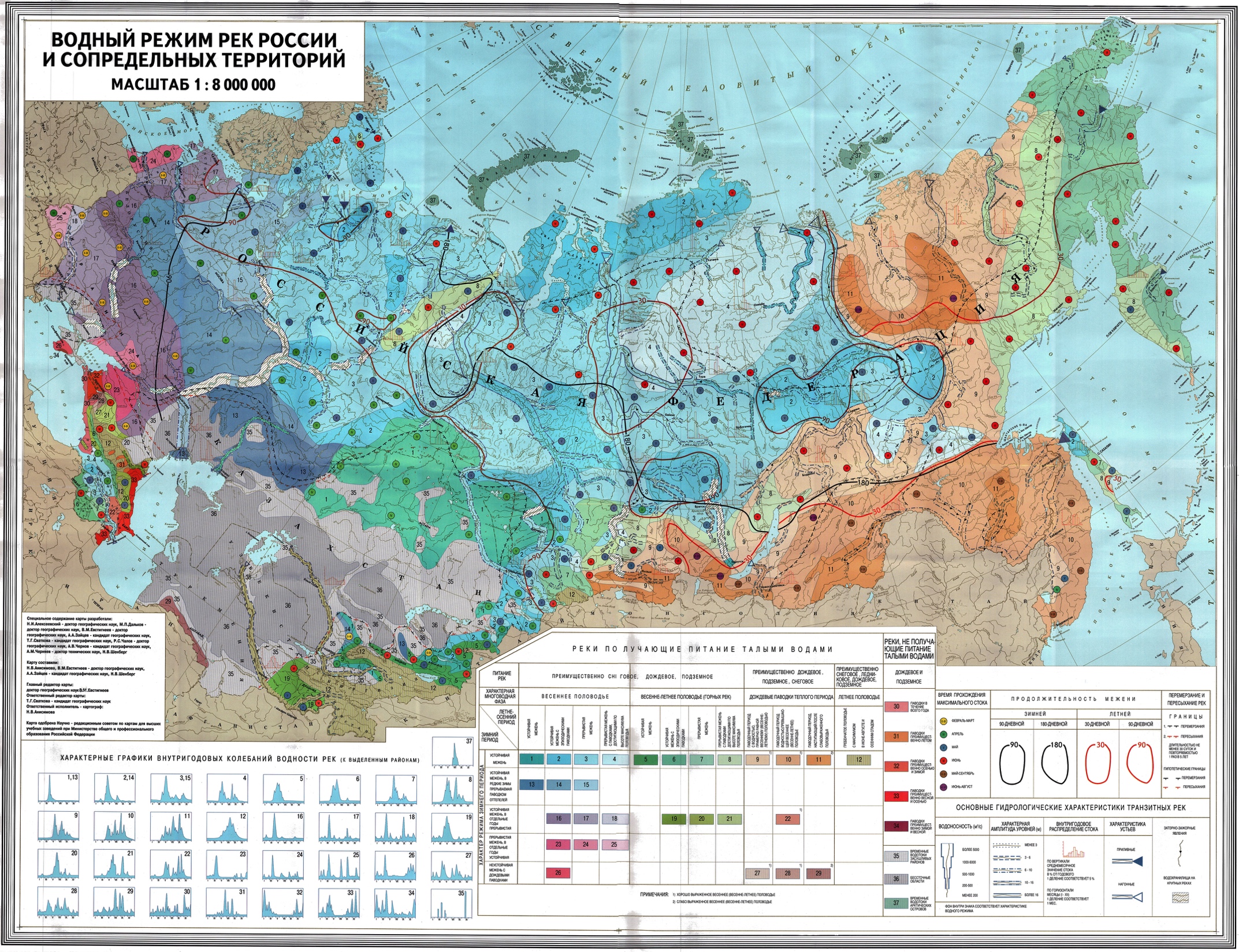 Обновление существующих и разработка новых классификаций водного режима
На Европейской части России
анализ и оценка 
изменений
Евстигнеев В.М. «Водный режим рек СССР»
Трансформация водного режима - фактор гидрологической безопасности
Актуальность
Ледовые опасности
Наводнения
Маловодья
Экстремальное загрязнение
Опасные русловые процессы
Число опасных гидрологических явлений в России (http://www.meteorf.ru)
Число опасных маловодий (низкая межень) в России (http://www.meteorf.ru)
Цель | задачи
Оценить трансформацию водного режима и вклад каждой фазы в формирование годового стока рек Европейской России
Задачи 

выявление процессов формирования экстремальной (как низкой, так и высокой) водности 
анализ пределов изменчивости характерных расходов воды за все фазы водного режима
поиск откликов и проявлений аномальной водности за одну фазу гидрологического цикла в последующих сезонах
объективная и комплексная оценка изменений водного режима
Исходная гидрологическая информация
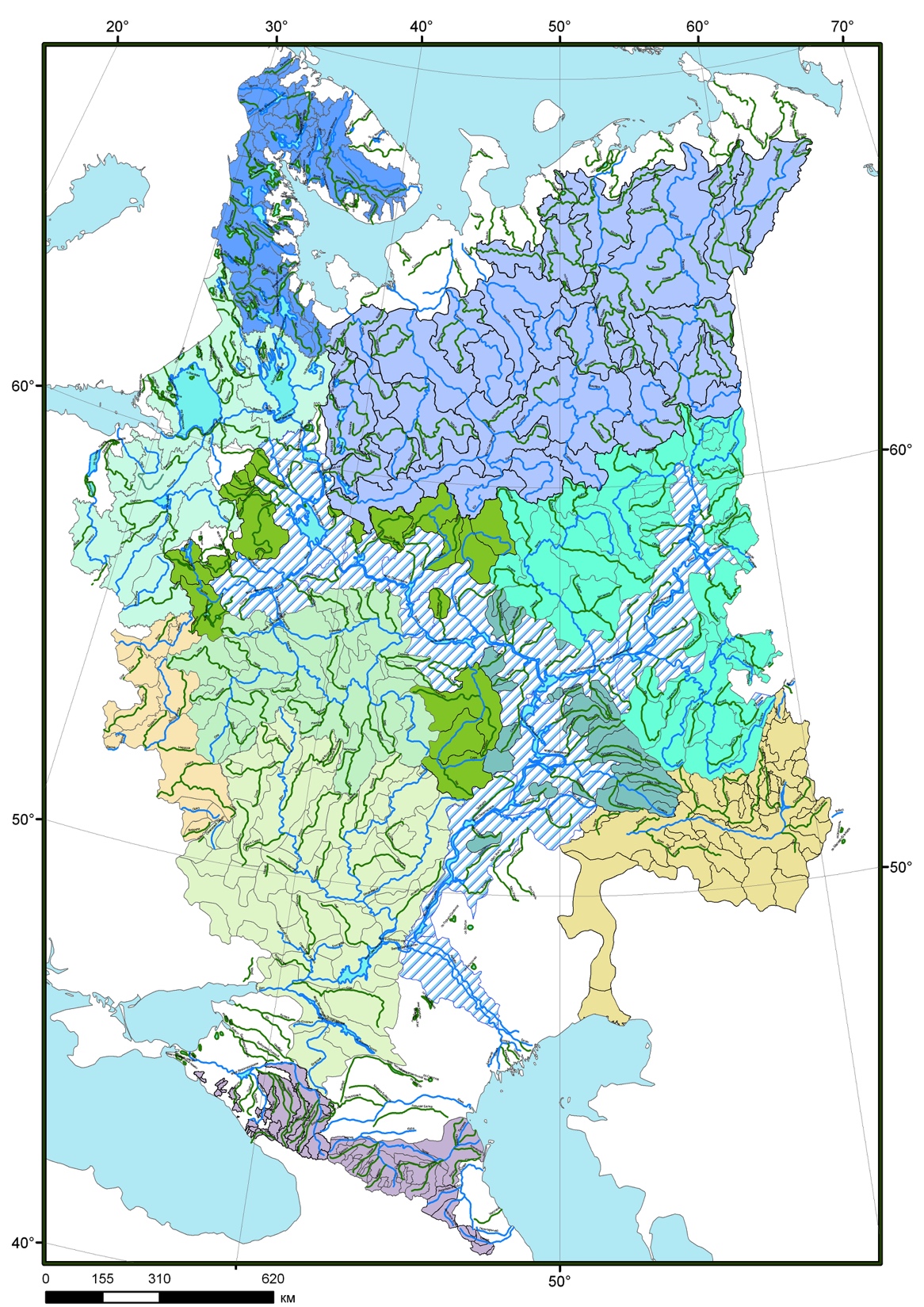 Кол-во бассейнов
10
Среднемесячные расходы воды 
220 средних и крупных рек 
F = 2 – 50 тыс. км2
Ежедневные расходы воды
30 крупных и средних водосборов на ЕТР F > 10 тыс. км2
13
26
проанализированные створы
по 12 бассейновым округам
31
19
19
02-БАРЕНЦЕВО-БЕЛОМОРСКИЙ
03-ДВИНСКО-ПЕЧОРСКИЙ
10-KАМСКИЙ
01-БАЛТИЙСКИЙ
08-ВЕРХНЕВОЛЖСКИЙ
43
15
11-НИЖНЕ-
ВОЛЖСКИЙ
04-ДНЕПРОВСКИЙ
09-OKСКИЙ
12-УРАЛЬСКИЙ
05-ДОНСКОЙ
∑ = 220
БАССЕЙНов
20
07-ЗАПАДНО-КАСПИЙСКИЙ
06-КУБАНСКИЙ
Определение Границ сезонов:
1946 – 1977
начало гидрологических «весны», «лето-осени», «зимы»
для 2-х периодов
1978 – 2015
По «Ресурсам поверхностных вод» до 1977 года
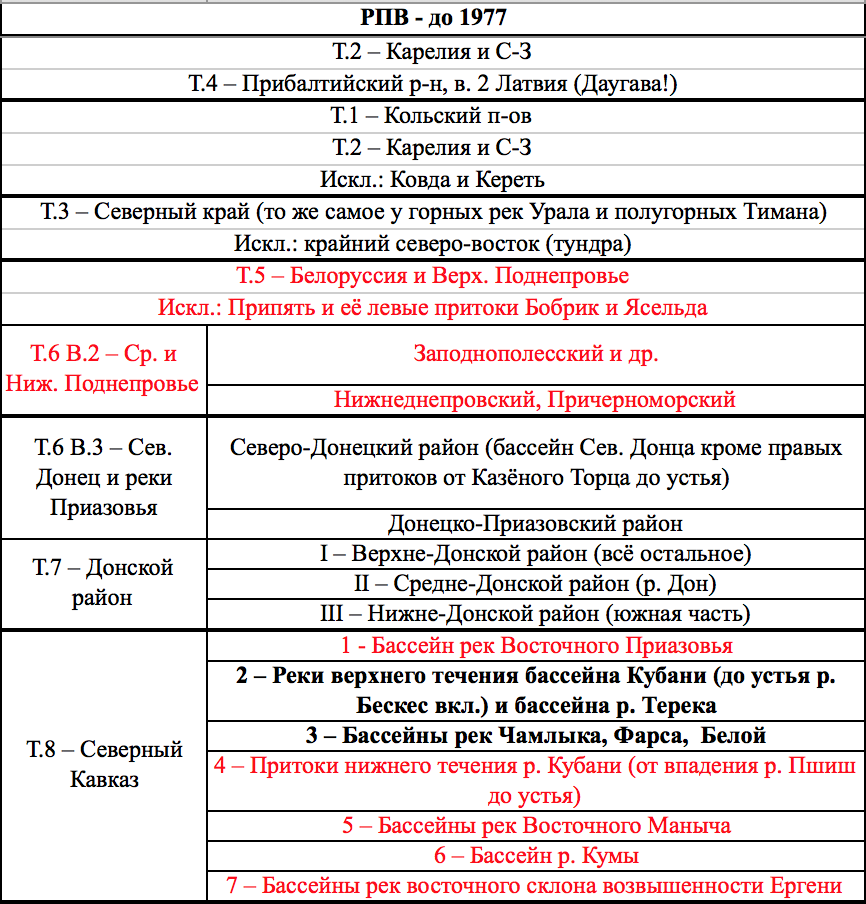 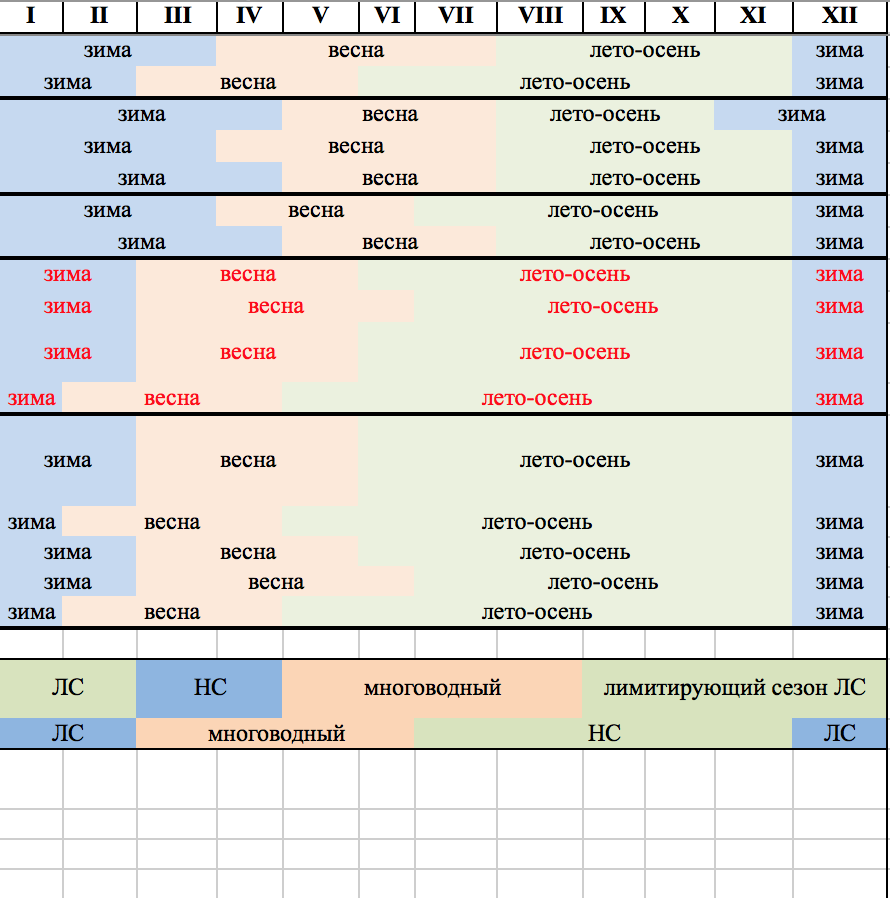 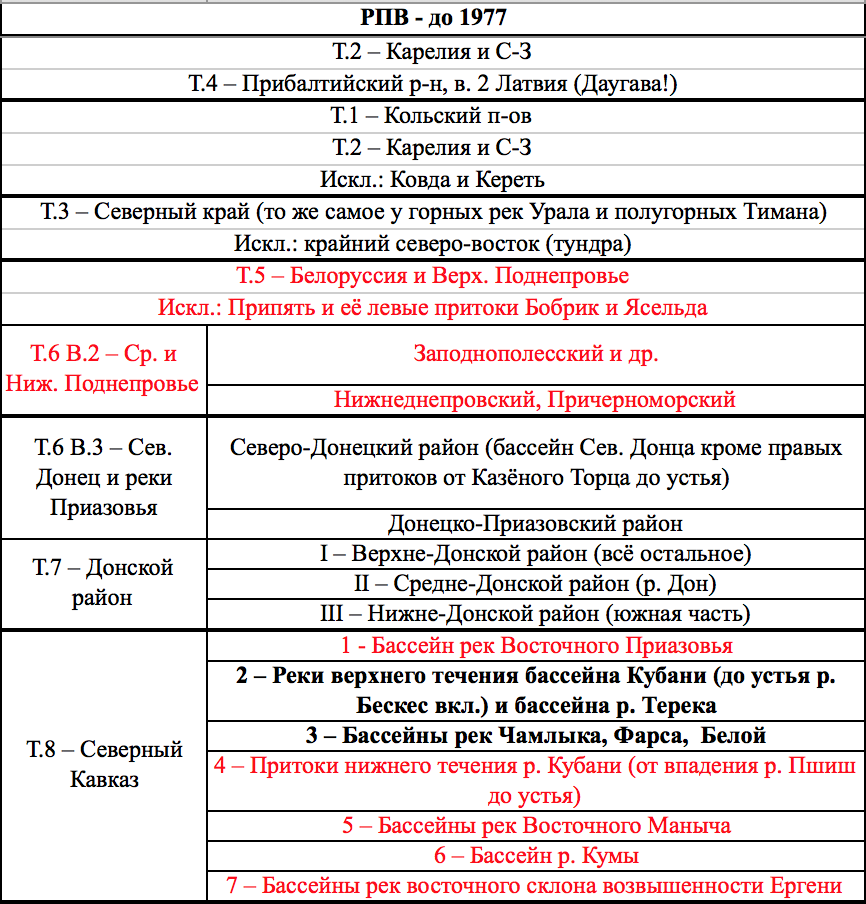 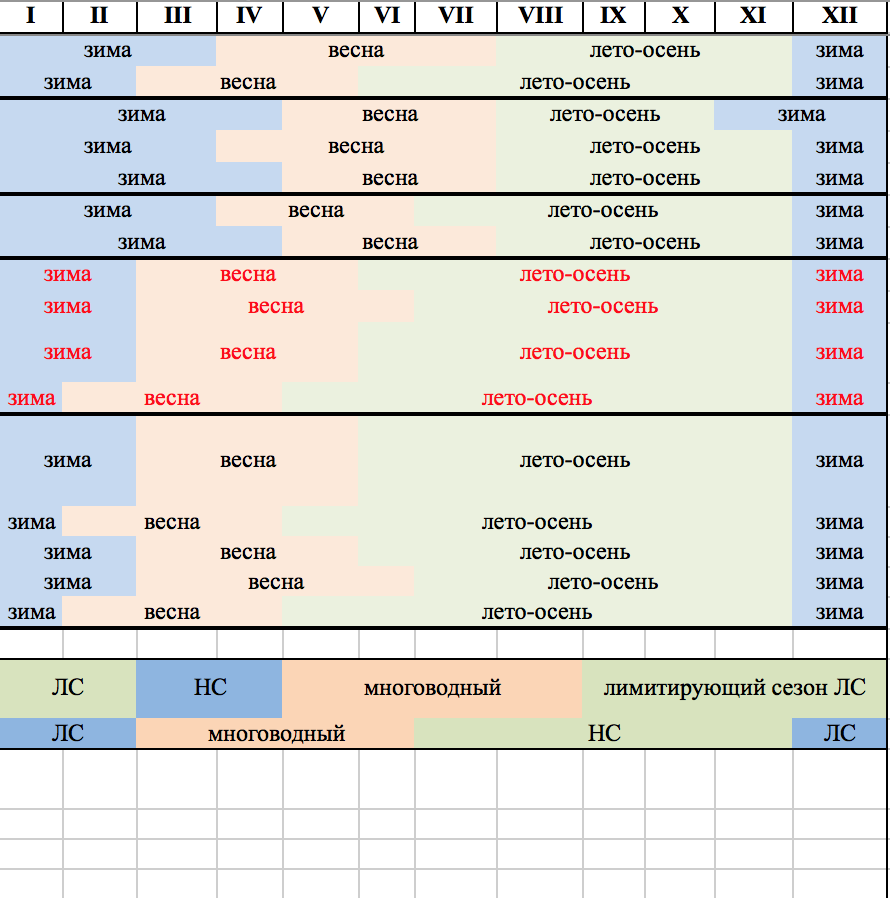 Сев, Донец
Дон
На примере бассейна 
Дон – Задонск  (F = 31 100 км2)
Гидрограф за 1978 год
до 1978
после 
1977
Частоты попадания на различные месяцы начала: «весны» и «лето-осени»
Среднемноголетние гидрографы за периоды до и после 1978 года
Определение Границ сезонов:
Изменение границ наступления летне-осенней межени: 1946 – 1977 и 1978 – 2015
Результат: смещение окончания гидрологического сезона «весна»
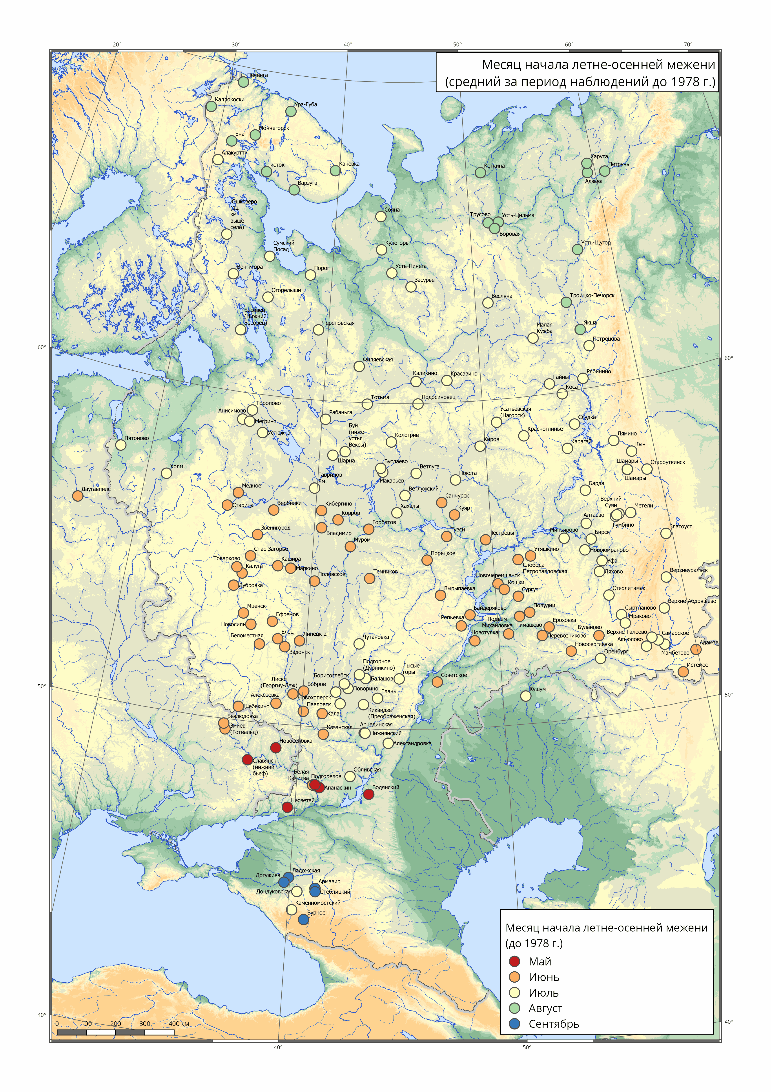 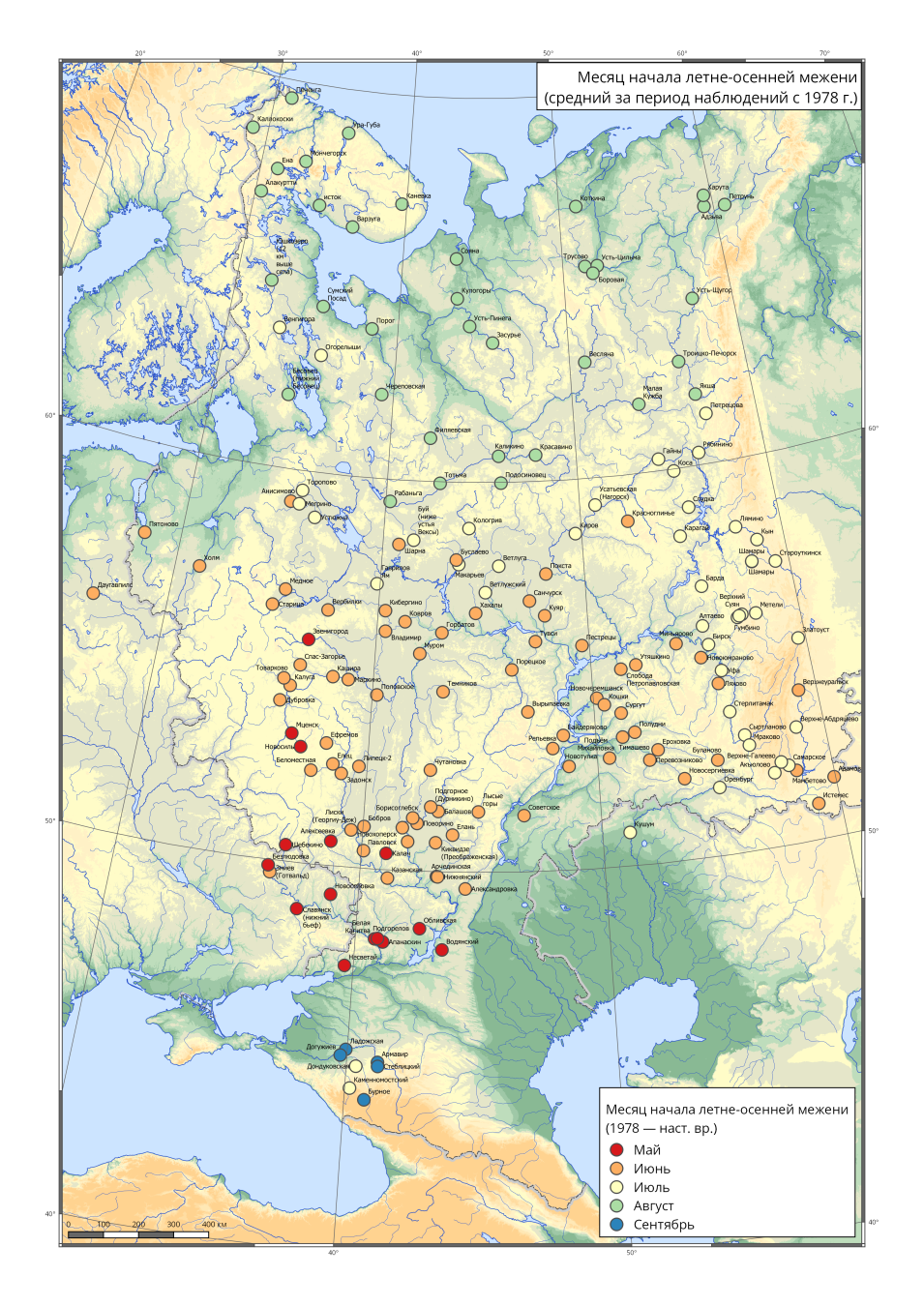 РЕЗУЛЬТАТЫ | СМЕЩЕНИЕ ГРАНИЦ ГИДРОЛОГИЧЕСКИХ СЕЗОНОВ:
1946 – 1977
1978 – 2015
начало гидрологических «весны», «лето-осени»
изменение продолжительности «весны»
Диаграммы: частоты попадания на различные месяцы начала:
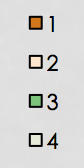 до 1977
после 1978
до 1977
после 1978
«весны»
«лето-осени»
Балтийский БО: р. Великая – с. Пятоново
Некоторые выводы:
Изменения в сроках продолжительности «весны» наиболее сильны на С-З (Балтийский, Верхне-Волжский БО)
Изменения в разбросе частот наступления «весны»  наиболее заметны на  Ю-З (Ока, Дон) 
Слабые изменения характерны для бассейнов Верхней Волги, Ю-В притоков Оки, Камы
Окский БО (запад): р. Ока – г. Белев
Расчёт параметров
Qmax
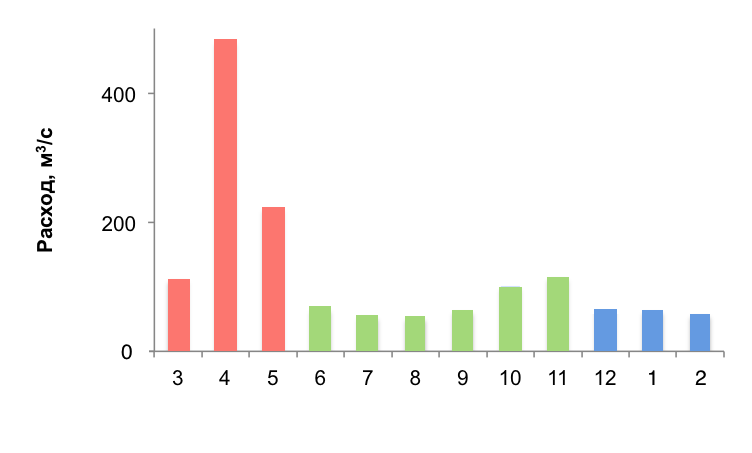 «весна»
«лето-осень»
«зима»
Qy
Qmin
Номера месяцев
Nmax
Nmin
Слои стока, мм:
YmmP
YmmE-A
YmmH
Доли
 стока:
Dp
De-a
Dh
Оценка изменения отдельных характеристик: Мmax и    Qmax/Q0
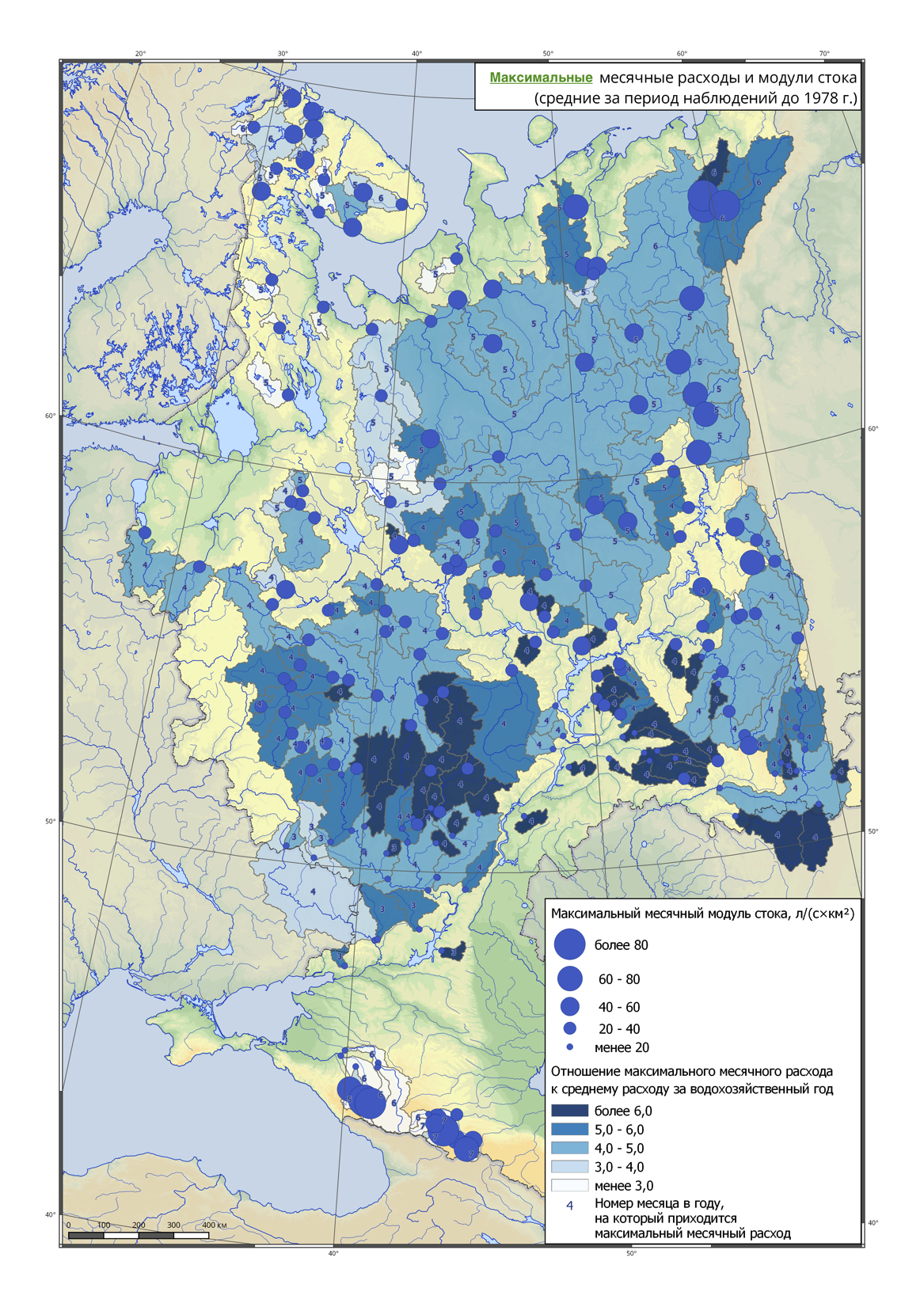 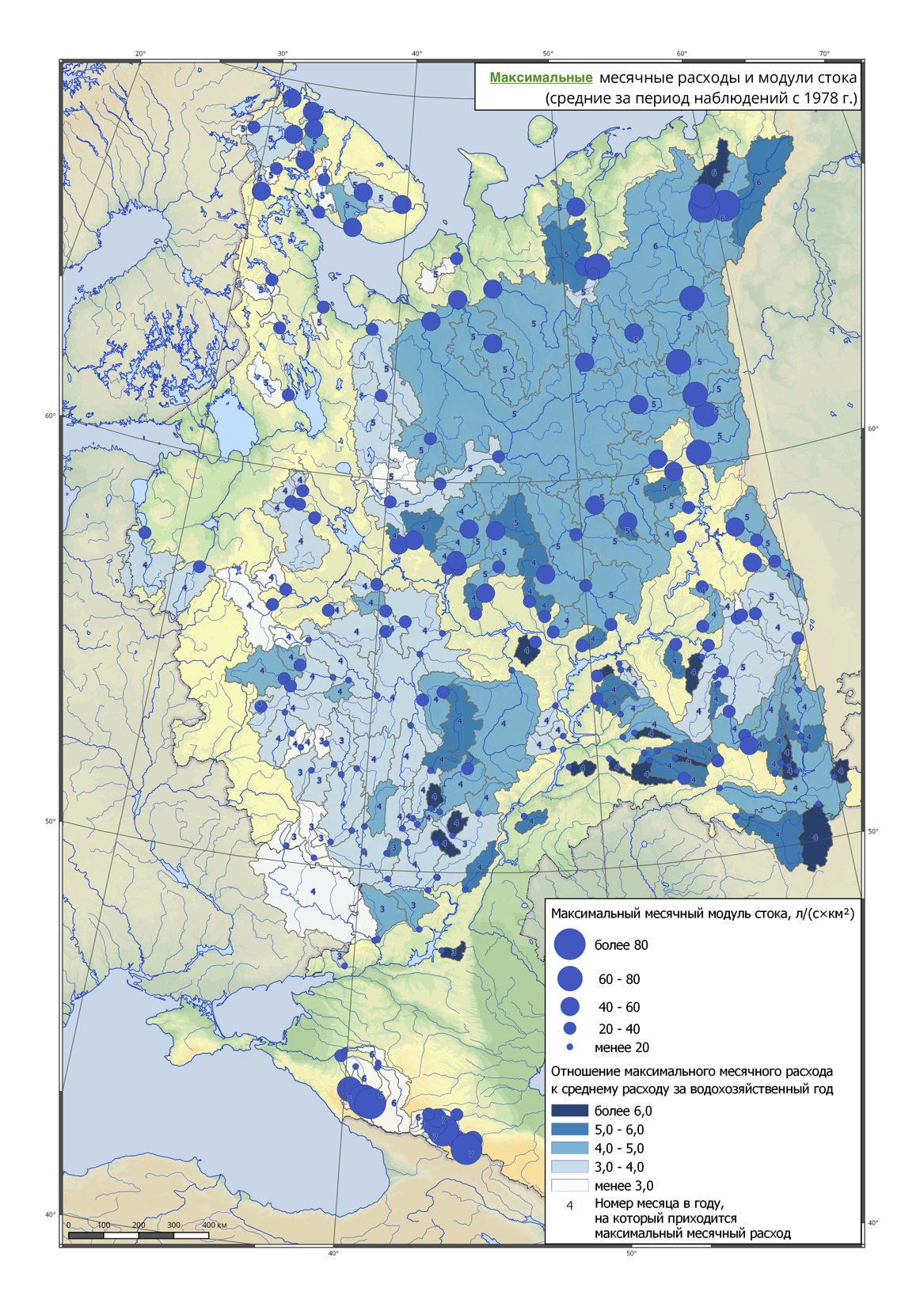 1945 – 1977
1978 
– 2015
Оценка изменения отдельных характеристик: Mmin  и  Qmin/Q
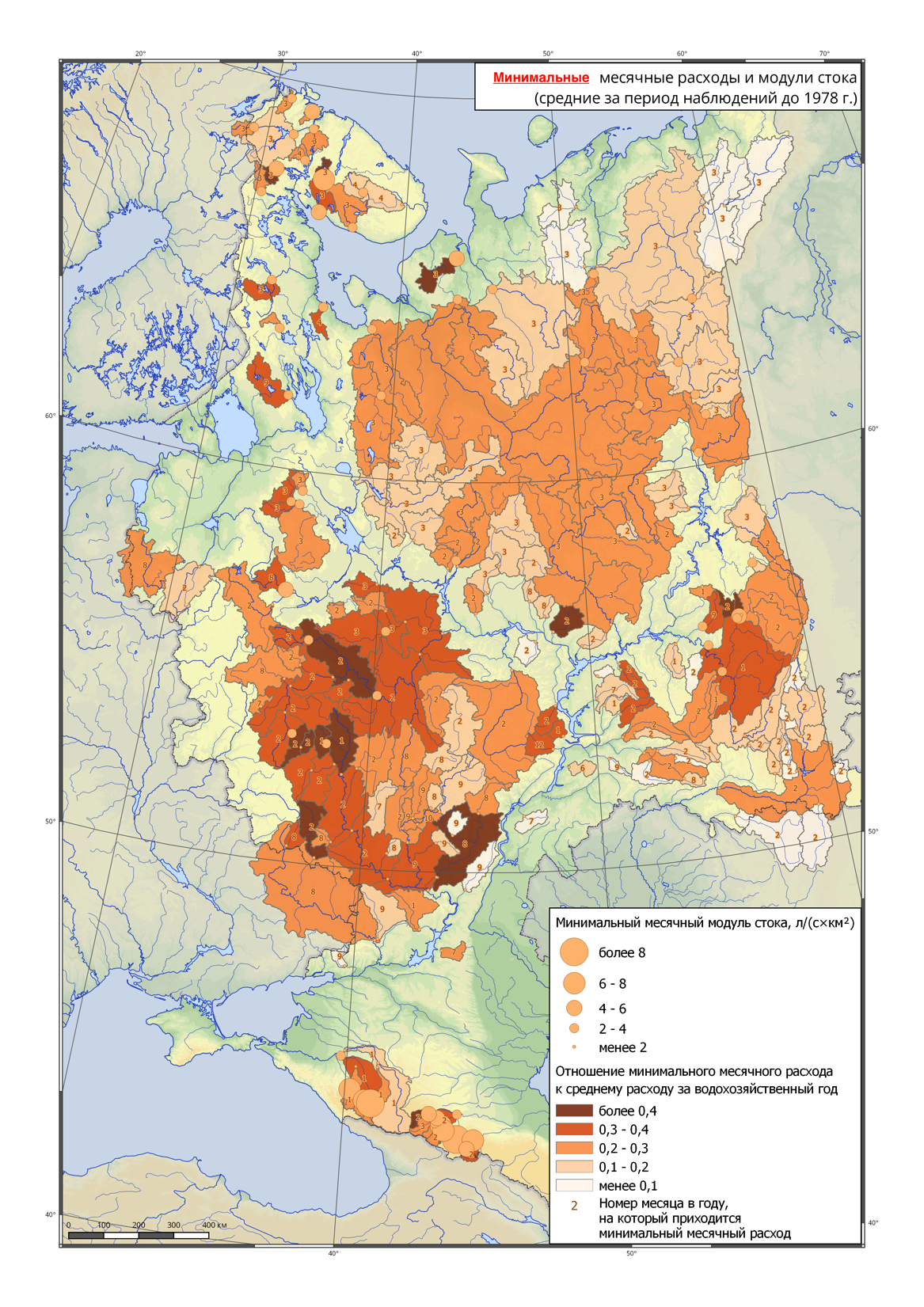 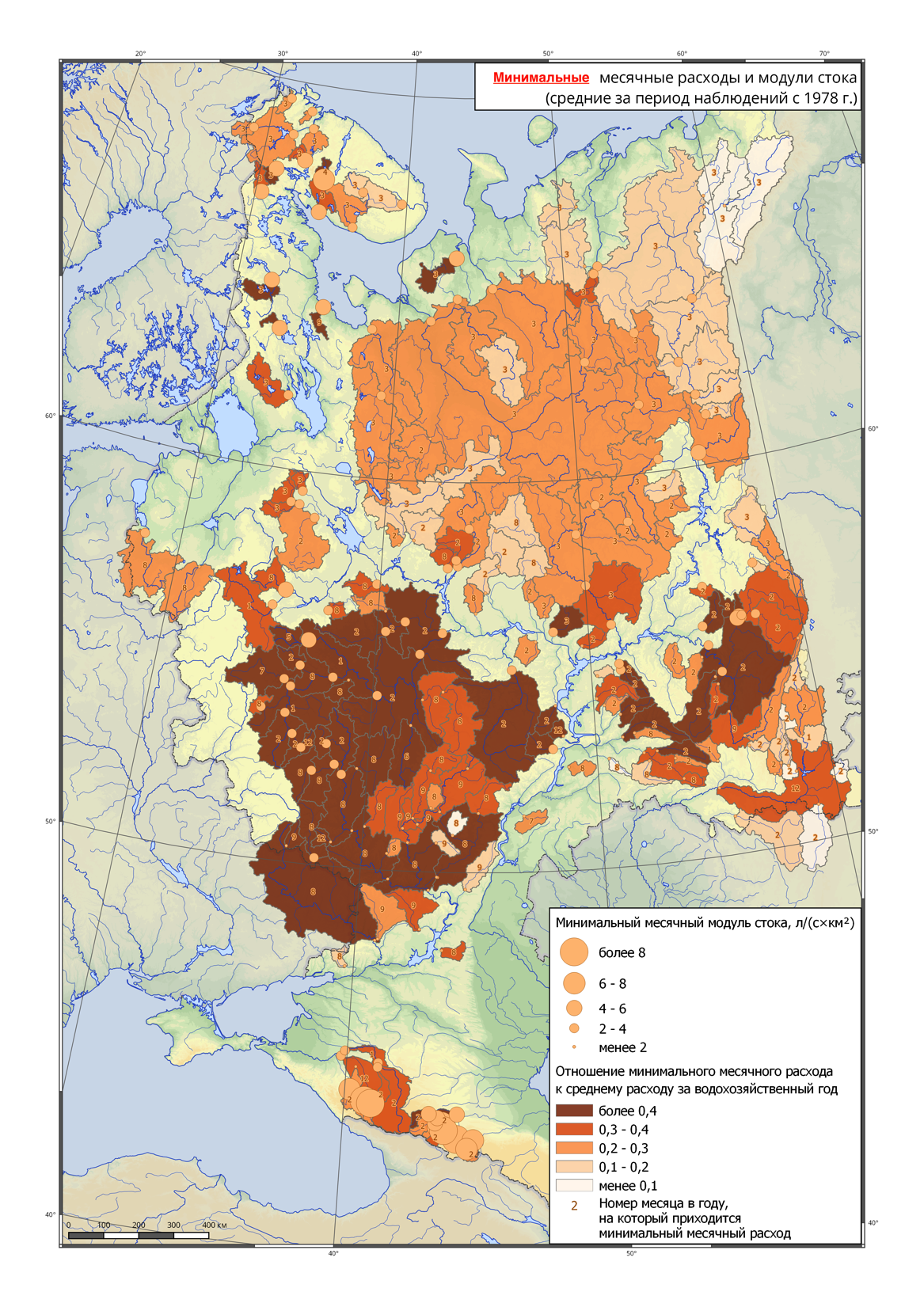 1945 – 1977
1978 
– 2015
Оценка изменения отдельных характеристик:
φ
Повсеместное увеличение базисного стока
Самое большое его увеличение в среднем достигается в 
Донском – в среднем с 0.53 до 0.68 (28%), 
Окском – в среднем с 0.58 до 0.72 (24%),
Нижневолжском БО – в среднем с 0.44 до 0.52 (18%)
Оценка изменения отдельных характеристик: слои стока, мм
YmmP – за «весну»
YmmE-A – за «лето-осень»
YmmH – за «зиму»
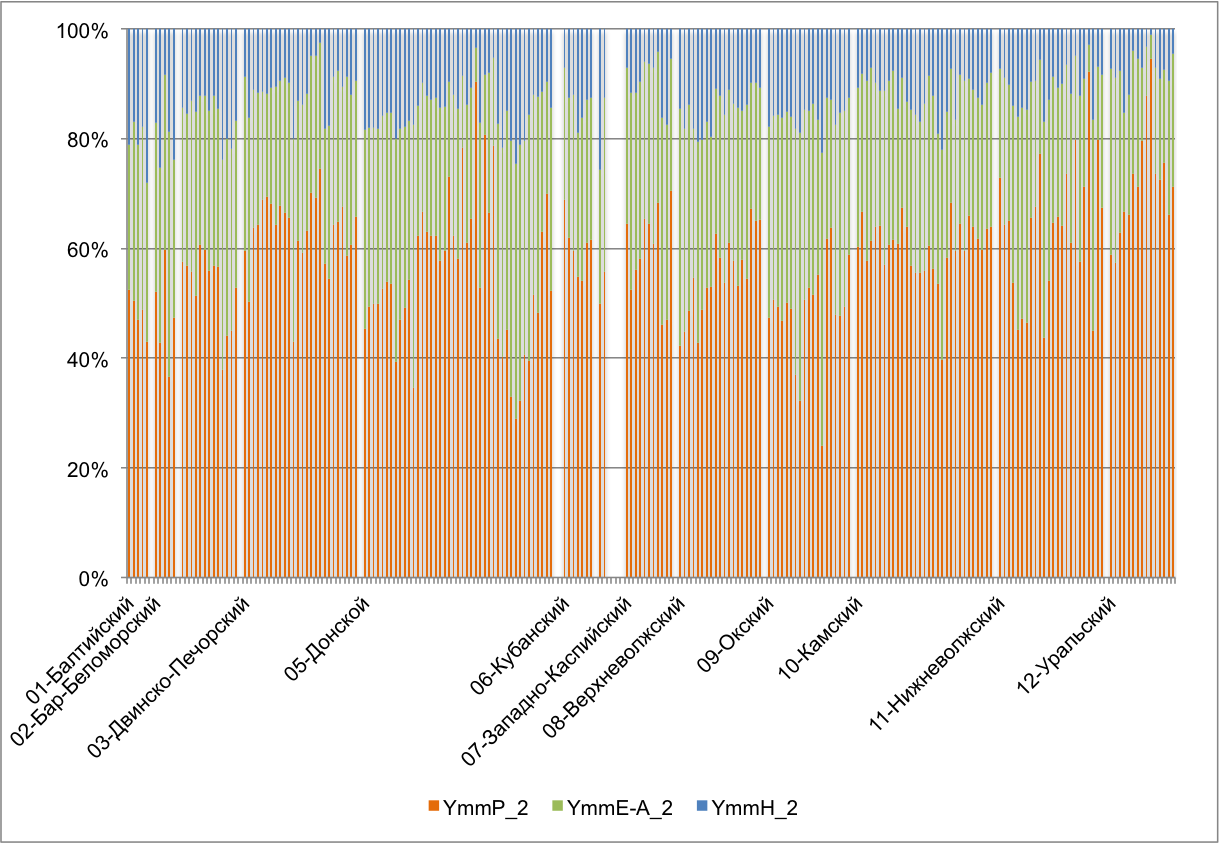 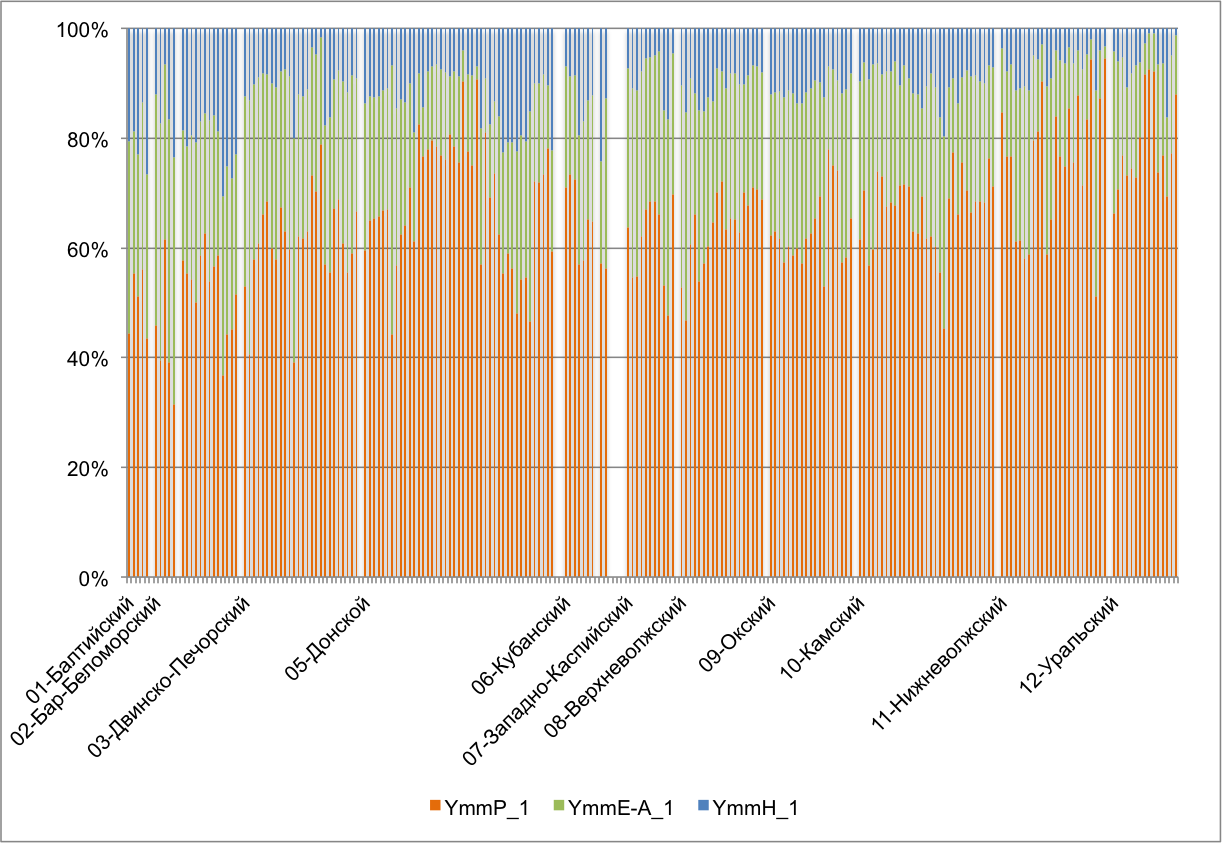 1978 
– 2015
1945 – 1977
В отличие от степени изменений максимальных и минимальных расходов (и модулей стока) слои стока за весенний и зимний период изменились не столь резко
Расчёт коэффициента трансформации
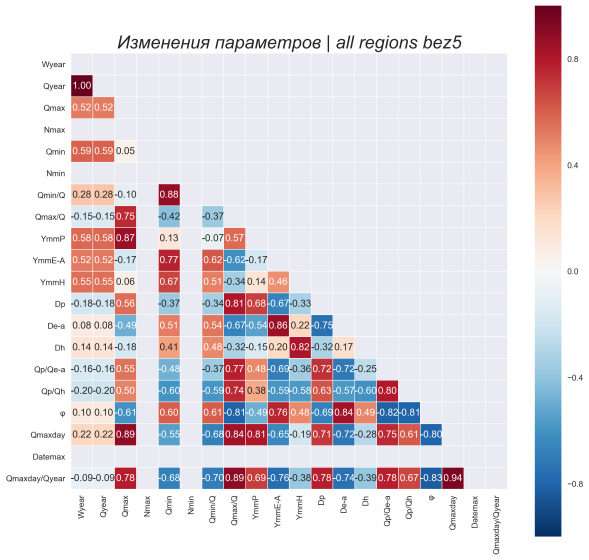 Построение корре-ляционных матриц
Выбор 5 «независимых» параметров 
(и учёт их диапазонов)
2
1
3
4
ПРИМЕНЕНИЕ метода PATTERN
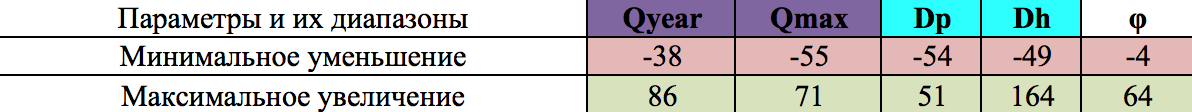 Расчёт коэффициента трансформации стока
Ктр. =|ΔQyear + Δ Qmax + Δ Dp + Δ Dh + Δ φ|
5
РЕЗУЛЬТАТ: ШКАЛА
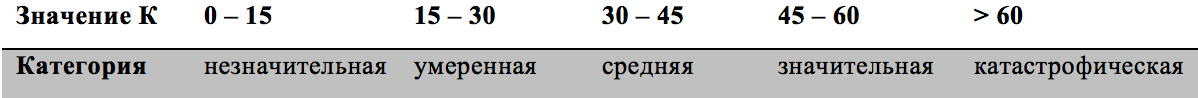 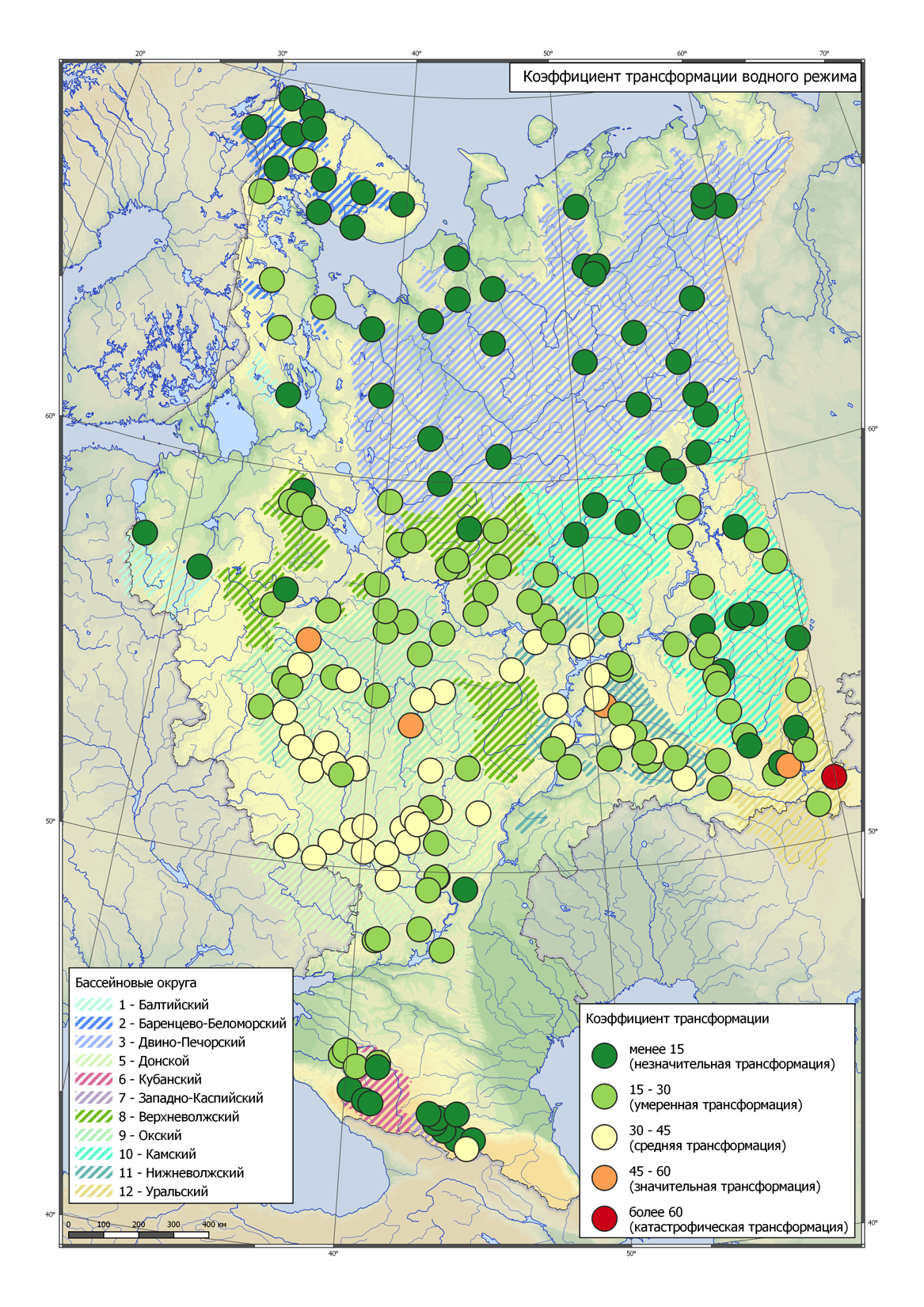 Результаты | карта Коэффициента трансформации стока
Осреднённый (по БО) коэфф. трансформации (высота столбца) и вклад в него каждого индикатора
трансформация стока
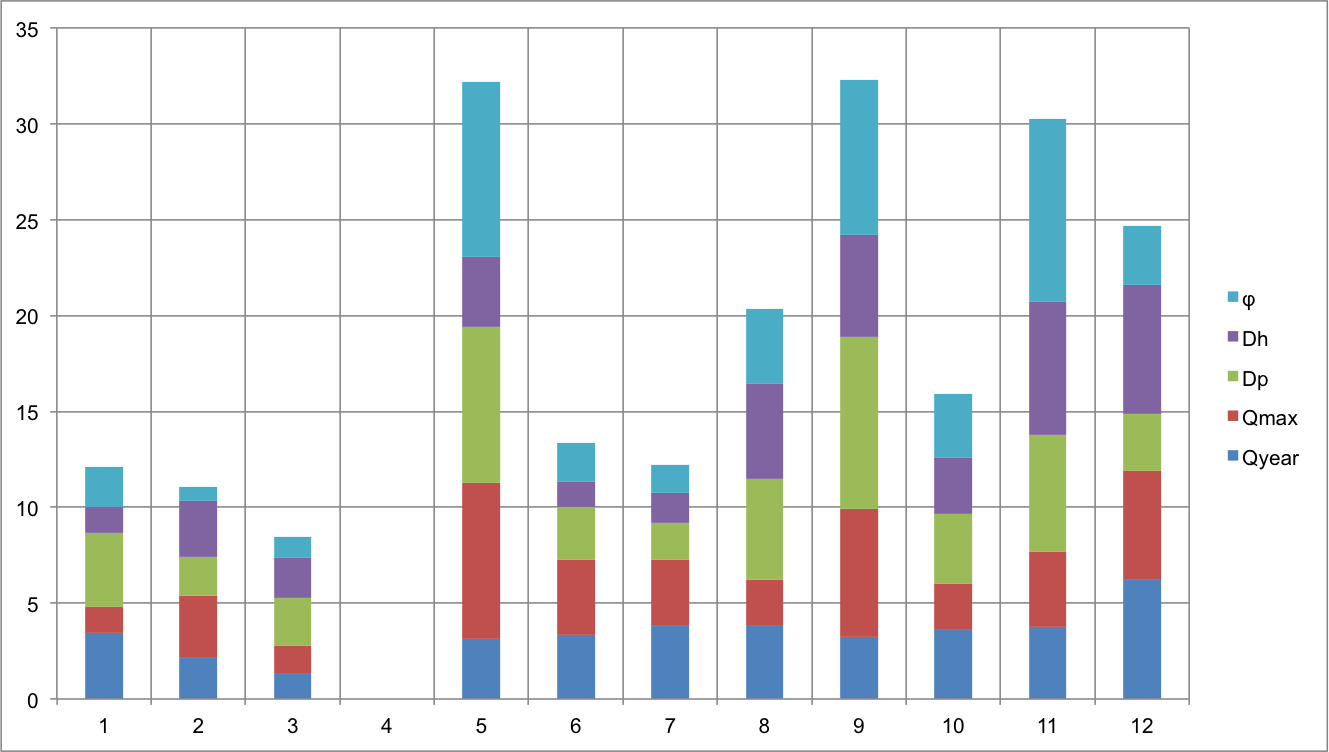 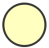 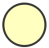 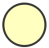 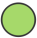 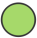 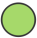 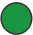 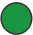 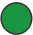 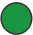 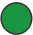 1 – Балтийский
2 – Баренцево-Беломорский
3 – Двинско-Печорский
5 – Донской
6 – Кубанский
7 – Западно-Каспийский
8 – Верхневолжский
9 – Окский
10 – Камский
11 – Нижневолжский
12 – Уральский
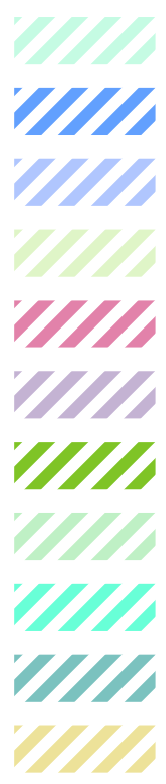 БО
Водохозяйственное деление           суточное разрешение
Q грунтовая
Q талая (половодье)
Q дождевая
Q талая (оттепели)
Расчленение гидрографа
дождевое 
<20 %
талое 
> 50 %
подземное
<20 %
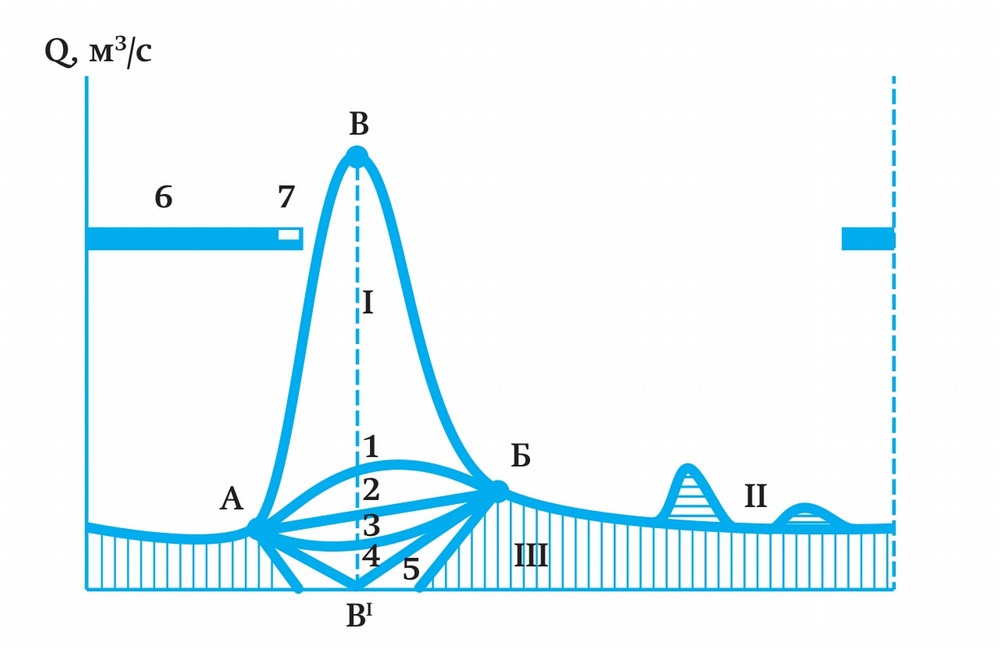 Материалы и методы
Автоматическое расчленение гидрографа:зарубежная практика (Европа, США)
а
б
в
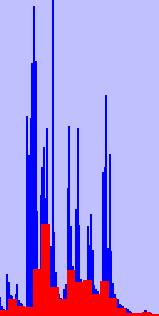 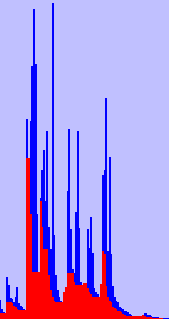 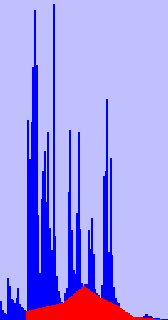 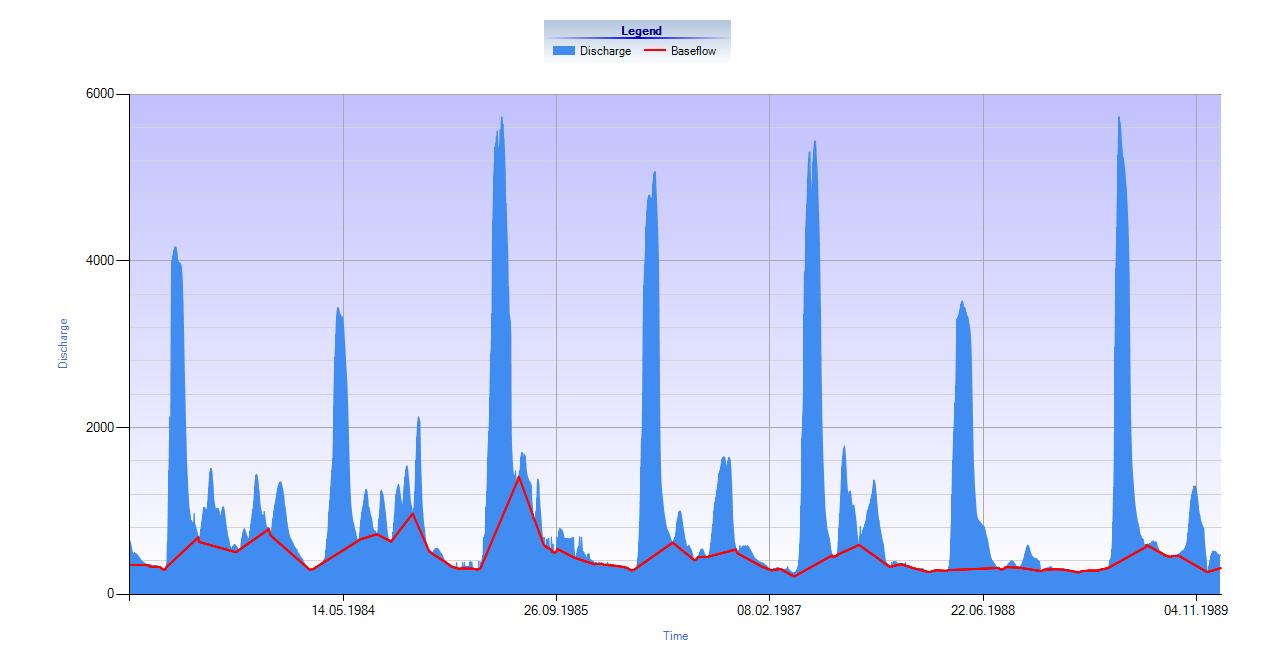 BFI+
BFI+
Отделение грунтовой составляющей методом:
а) фиксированных интервалов
б) скользящих интервалов
в) локальных минимумов
(на примере бассейна Камы, 1983-1989)
FlowComp
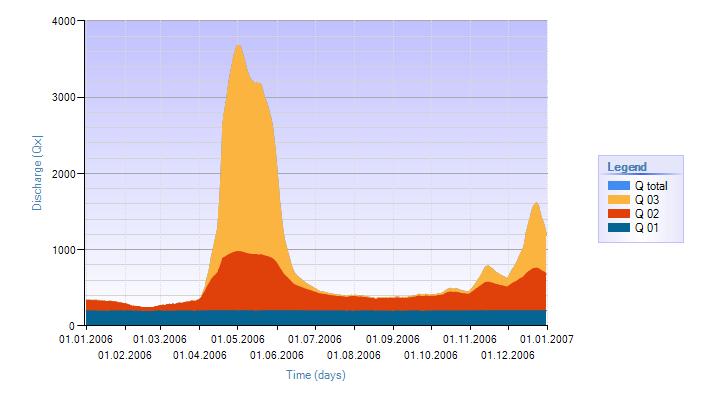 расчленение осуществляется графически (BFI+, FlowComp)
FlowComp
происходит выделение одной фазы водного режима (BFI+, WHAT, HYSEP)
расчёт отдельных характеристик (IHA)
ни генезис, ни фаза водного режима не учитываются
(на примере бассейна Камы, 2006)
Источник: http://hydrooffice.org
Метод исследования и данные: общая идея
2 – FORTRAN блок:
GrWat – программа по автоматическому расчленению гидрографа, использующая
А) графо-аналитический метод 
Б) комплексный анализ
19 калибруемых параметров, отвечающих за корректность расчленения гидрографа по методу Б. И. Куделина
3  подпрограммы – расчёт характеристик для
периодов л-о и зимней межени
минимальных n-суточных расходов(n = 5, 10, 30)
Ввод данных .txt
1 – R-script блок:
проверка входных данных 
уточнение временного периода
заполнение пропусков в рядах
создание виртуальных временных рядов t˚, P из реанализа
Ввод 19 калибруемых параметров
Пред. вычисления
Выделение в/х года
2 – FORTRAN блок:
выявление сезонных границ
расчёт сезонных характеристик стока
выделение генетических составляющих
Отделение половодья
Отделение грунтовой части
3 – R-script блок:
интерпретация результатов
отчёт о сложных случаях
Отделение паводков
Материалы и методы
2 – FORTRAN блок:
Метод исследования и данные: калибруемые параметры
ДАТЫ
ПРОДОЛЖИ-ТЕЛЬНОСТЬ
ГРАДИЕНТЫ
СИНОПТИЧЕСКИЕ ХАРАКТЕРИСТИКИ
mome
polmon(1)
polmon(2)
polkol(1)
polkol(2)
polkol(3)
prodspada
grad
grad1
kdQgr1
polgrad(1)
polgrad(2)
SignDelta
SignDelta1
nPav
Pcr
Tcr1
Tcr2
Tzam
polkol
grad1
polmon
mome
prod- spada
nPav
polgrad
grad
Материалы и методы
1 – R-script блок:
Использование реанализа
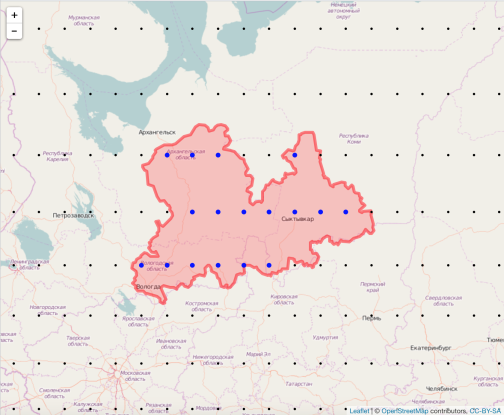 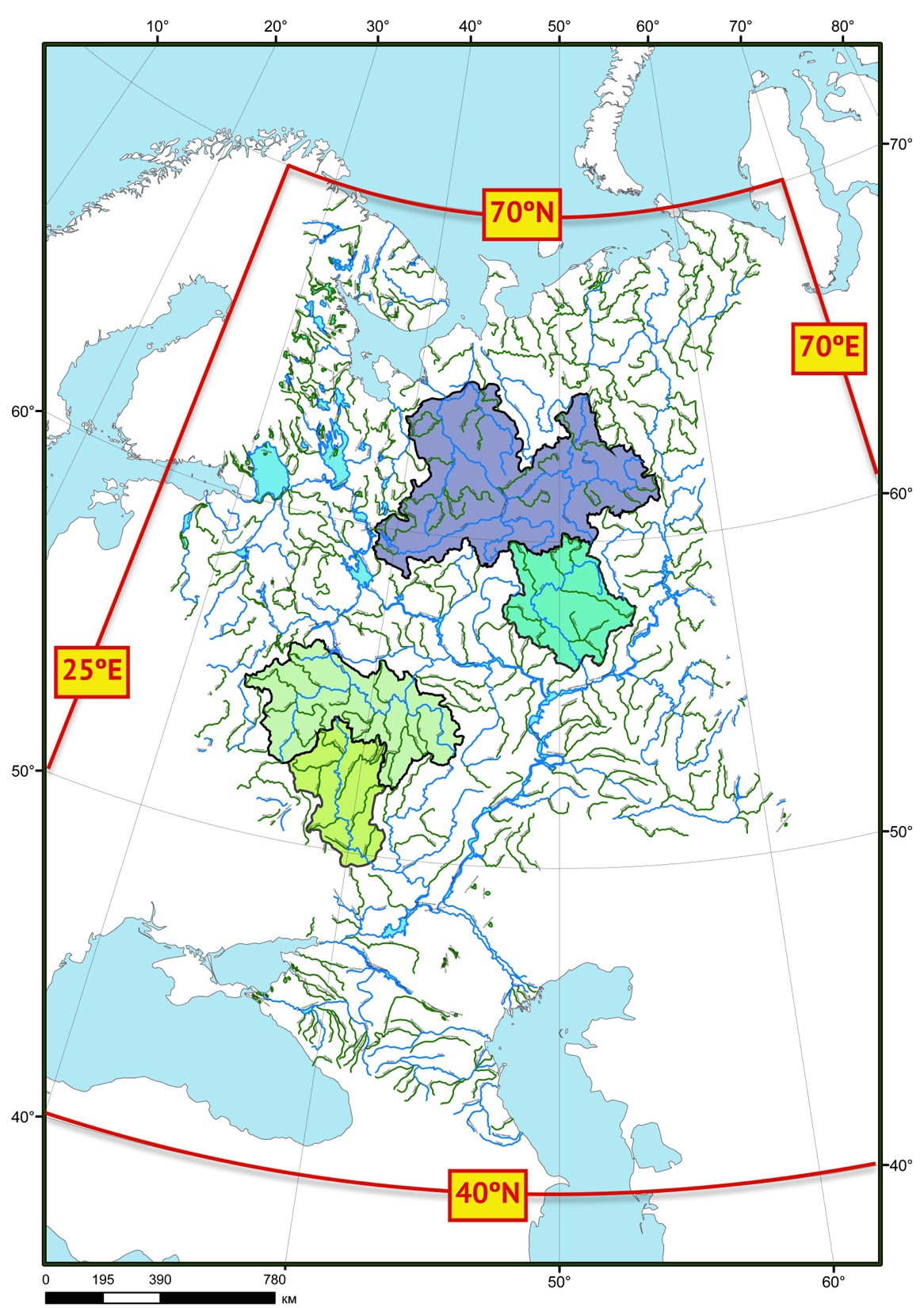 Daily NOAA-CIRES 20th Century Reanalysis V2
Период: 1948–2012 гг.
Комплексный график расходов воды, осадков и температуры для бассейна Камы, 1996
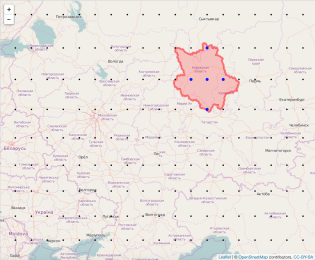 Критерий для выделения паводочных волн  q > qкp 

– q(90%) < qкp < q(50%), 10 – 50% пиков – незначительные;
– qкp<Qmax(95%),  all annual max >qкp ;
– Qср(70%)< qкp <Qcp(30%), qкp  close to Qср ;
– qкp > qo (5%), qкp  is higher than local min (95% probability)
Материалы и методы
2 – FORTRAN блок:
Особенности отделения оттепельных паводков:
Q, м3/с
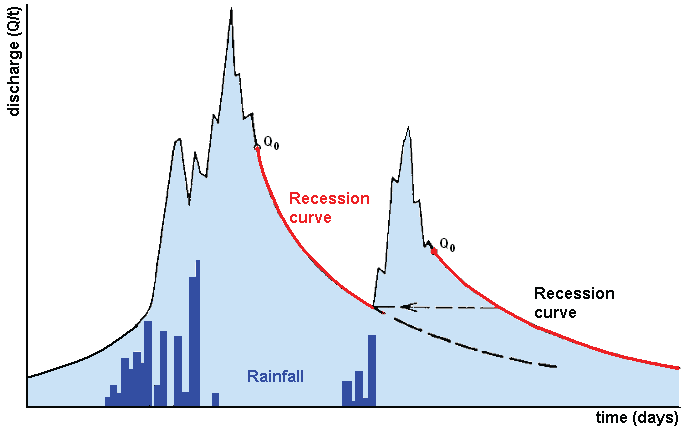 M. Gregor, P. Malik, 2012
1971*
Q, м3/с
Q, м3/с
1976
1978
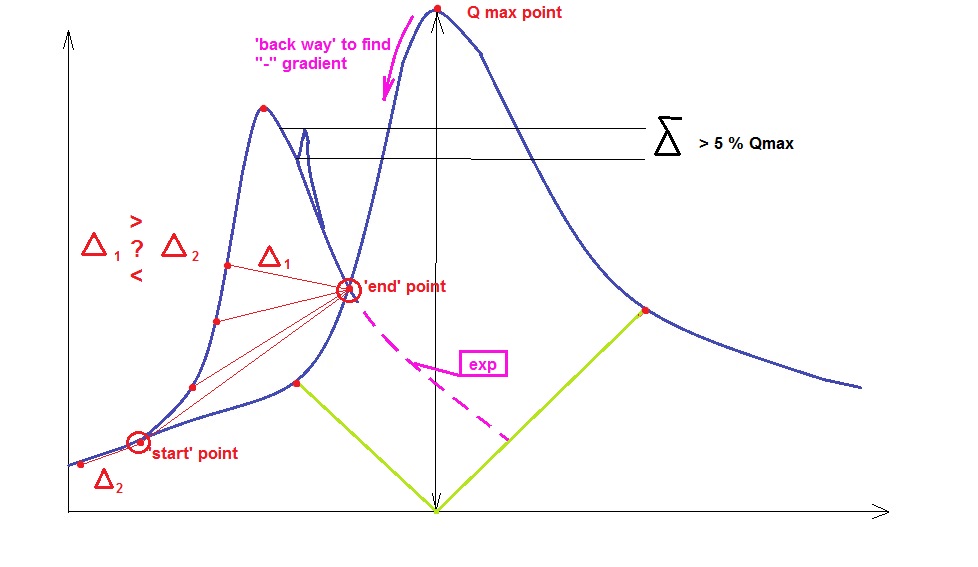 Отделение паводка на спаде половодья при различных значениях grad1
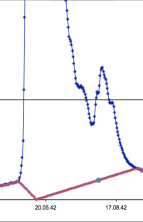 grad1=3.2
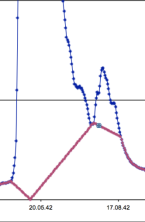 grad1=3.5
РЕЗУЛЬТАТЫ
Изменение сезонных и генетических компонентов стока:
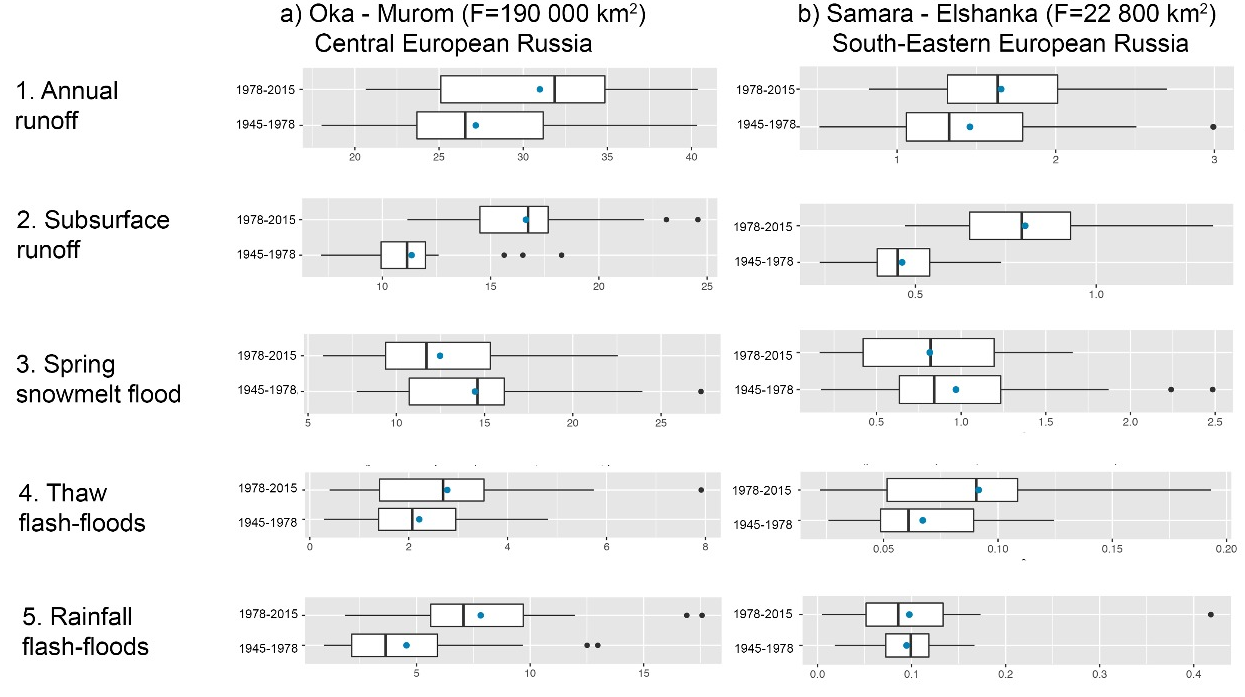 Самара – Елшанка
Ока - Муром
Годовой сток

Подповерх-ностный сток

Весенний талый сток

Оттепельный
сток

Дождевой, паводочный сток
РЕЗУЛЬТАТЫ
Изменение сезонных и генетических компонентов стока:
даты дождевых и оттепельных максимумов
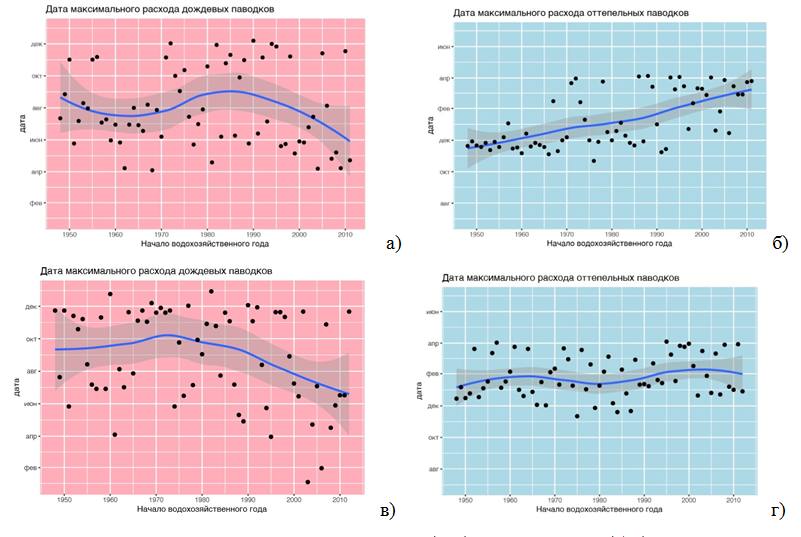 РЕЗУЛЬТАТЫ
Изменение величины талого стока за зимний период на примере бассейна Ока:
Угра – Товарково
Ока – Муром
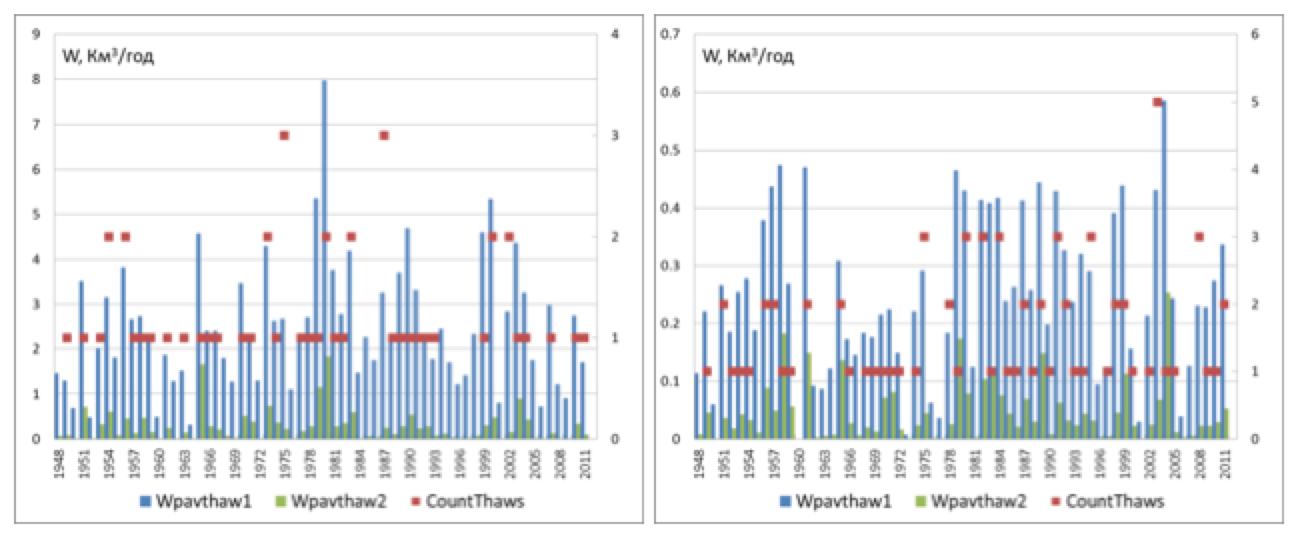 РЕЗУЛЬТАТЫ
Изменение объемов грунтового стока, стока воды за половодье, дождевые и талые паводки
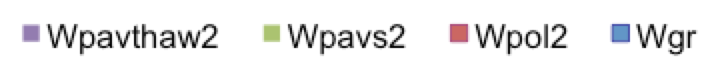 РЕЗУЛЬТАТЫ
Изменение максимальных расходов (Qmax) и их дат
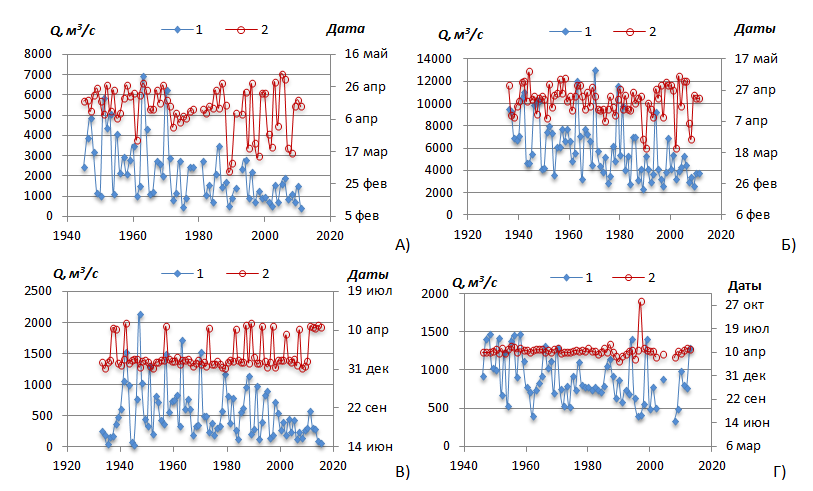 РЕЗУЛЬТАТЫ
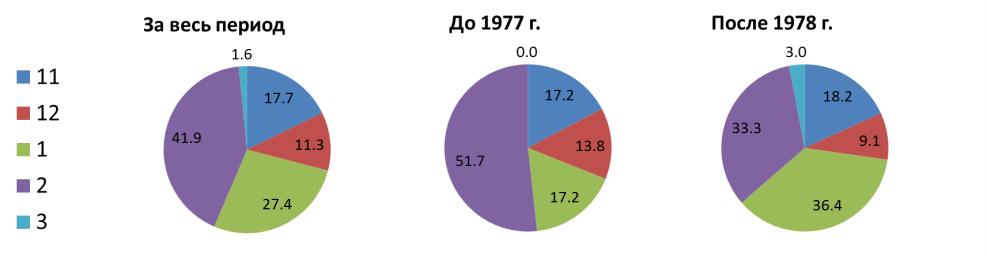 Диаграммы отражают частоты, с которыми на какой-либо месяц приходится минимальный сток
Сев. Двина – Усть-Пинега
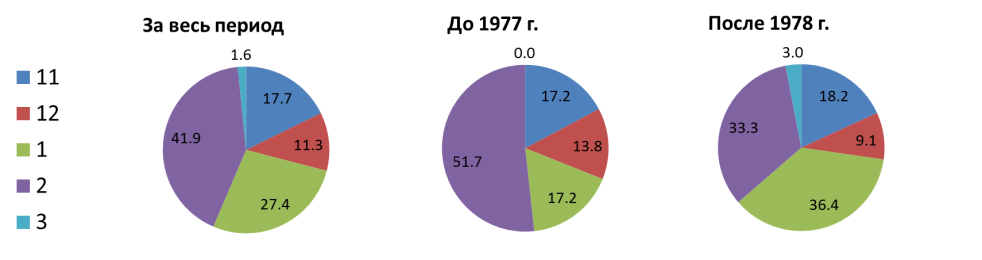 Ока – Муром
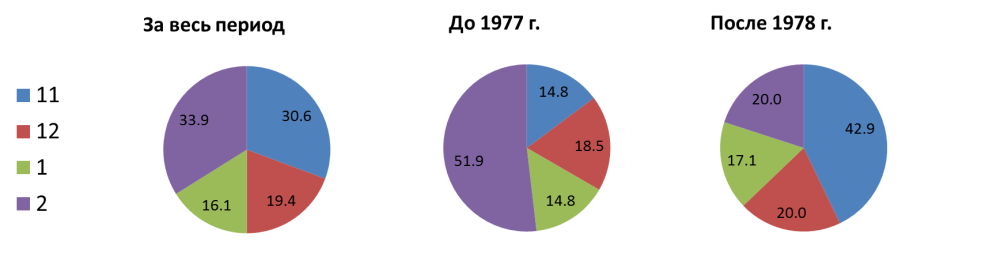 Дон – Казанская
Предполагаемые механизмы
Атмосферная циркуляция зимой 
над Европейской частью России
до 1977
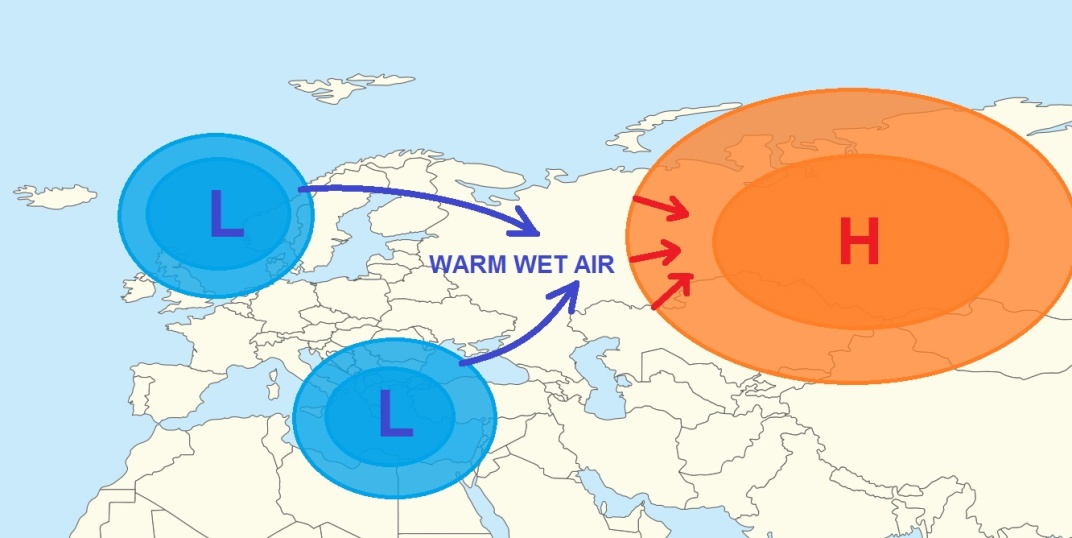 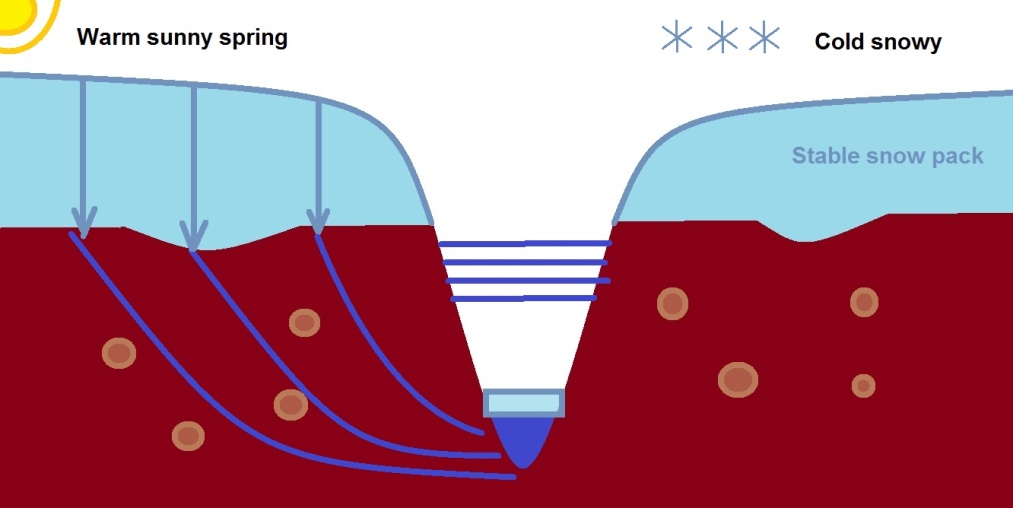 Сгенерированные временные ряды в соответствии с различными типами засух
после 1978
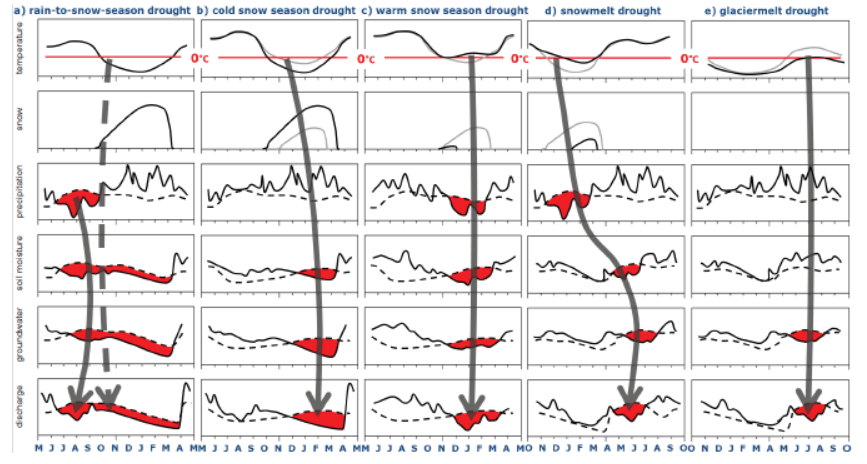 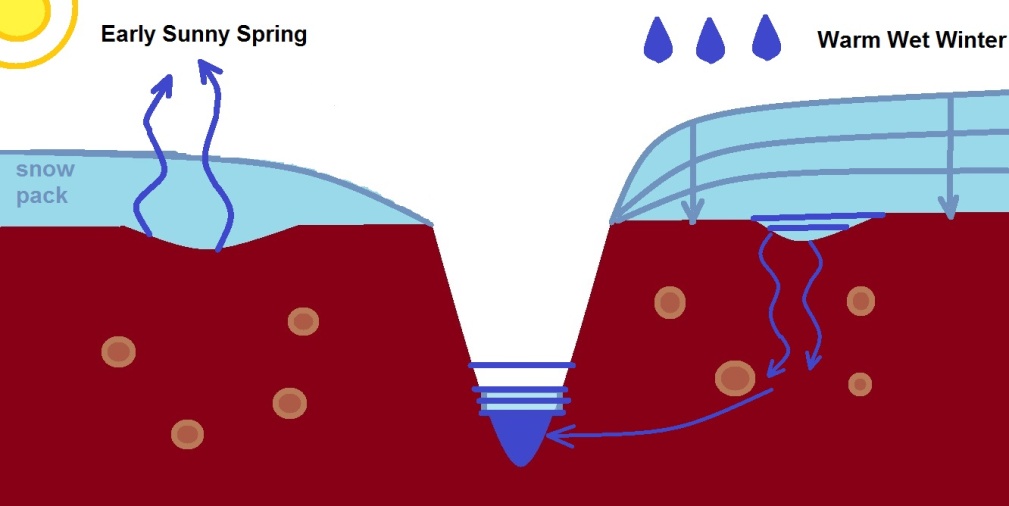 Van Lon et al, 2015
Frolova  et al, 2016
тип водного режима рек ЕТР, особенно Центральной России изменился и тяготеет к Западно-Европейскому с влажной и тёплой зимой
ВЫВОДЫ
Высокая грунтовая составляющая
1
Дефицит талой воды 
в весенний период
Неэффективность 
осенних осадков
2
5
3
Раннее начало меженного периода
Возникновение продолжительного дефицитного периода
4
I               II               III          IV         V           VI           VII           VIII          IX           X            XI         XII
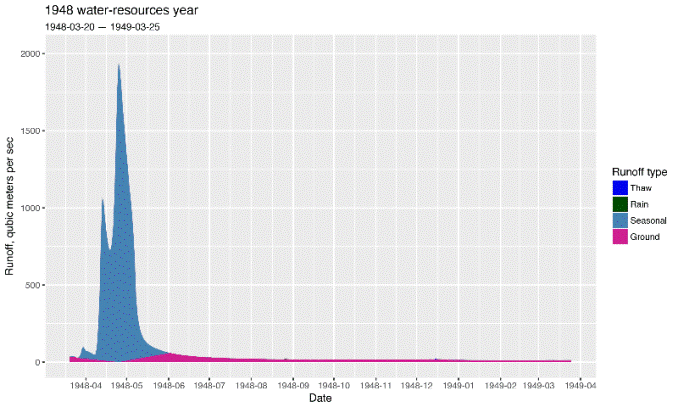 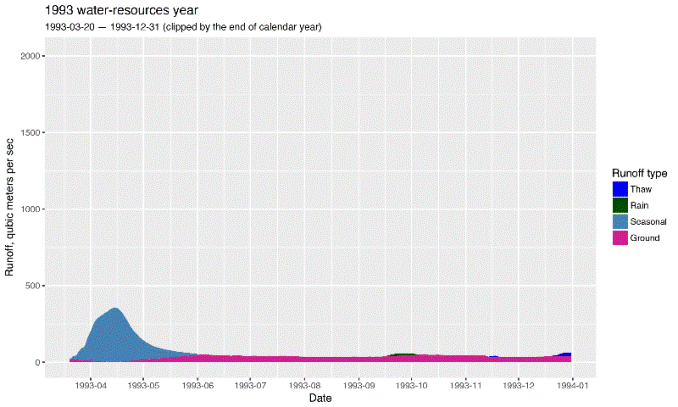 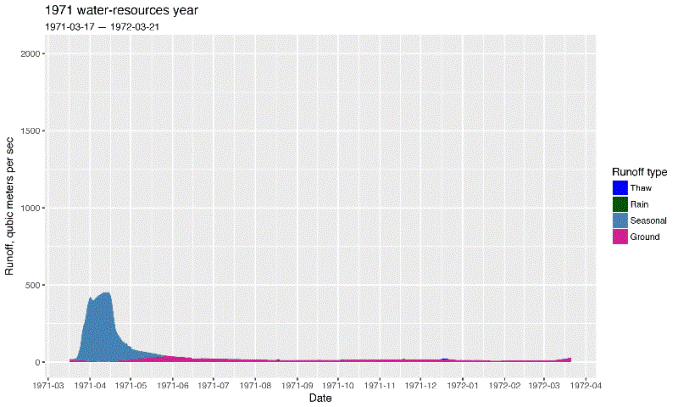 1948-1970
1971-1992
1993-2010
GrWat – автоматизированный алгоритм расчленения гидрографа
Программа в 2019 м году будет выложена в свободный доступ с открытой лицензией для пользователей в виде пакетного приложения
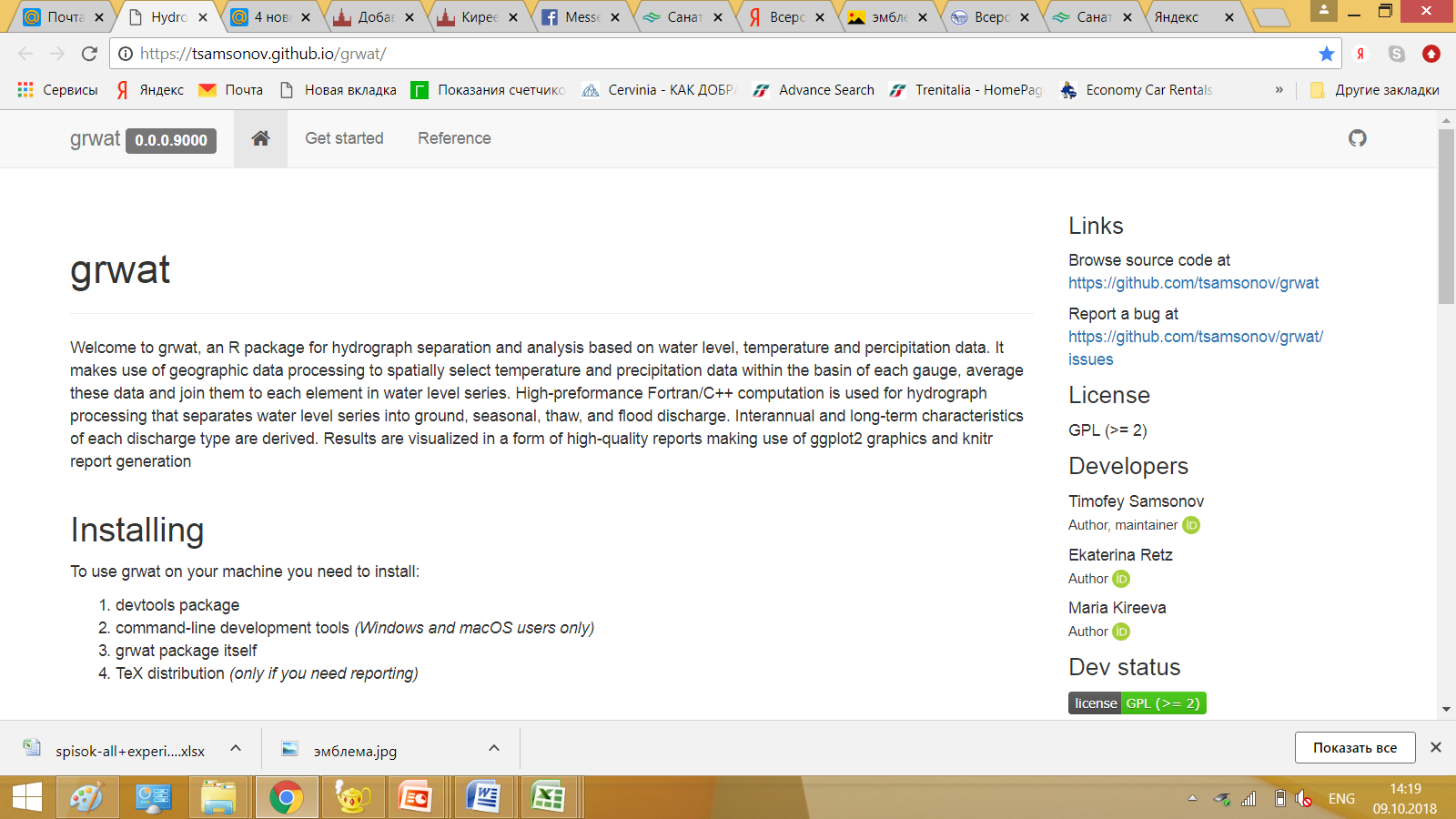